The System Theory of Network Calculus
J.-Y. Le Boudec
EPFL
WoNeCa, 2012 Mars 21
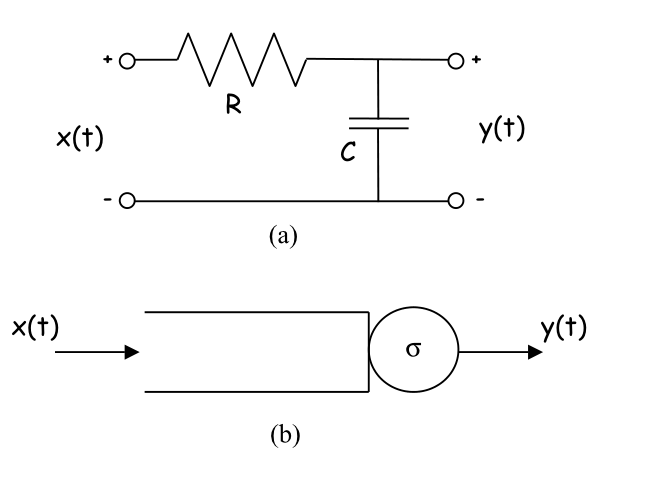 1
Contents
Network Calculus’s System Theory and Two Simple Examples
More Examples

Time versus Space
2
The Shaper
fresh traffic
shaped traffic
s-smooth
s
R
R*
shaper: forces output to be constrained by 
greedy shaper storesdata in a buffer only if needed
examples: 
constant bit rate link (s(t)=ct)
ATM shaper; fluid leaky bucket controller
Pb: find input/output relation
3
A Min-Plus Model of Shaper
fresh traffic
shaped traffic
s-smooth
s
R
x
4
Network Calculus’s System Theory
5
Min-Plus Linear Operators
6
Min-Plus Residuation Theorem
7
(1) x  x 
(2) x  R
Application to Shaper
fresh traffic
shaped traffic
s-smooth
s
R
R*
8
Variable Capacity Node
fresh traffic
m(t)
R
R*
node has a time varying capacity µ(t)Define M(t) =0t m(s) ds. 
the output satisfies 	R*(t)    R(t)	R*(t) -R*(s)    M(t) -M(s) for all s  tand is “as large as possible”
9
Variable Capacity Node
fresh traffic
m(t)
R
R*
R*(t)    R(t)	R*(t) -R*(s)    M(t) -M(s) for all s  t
10
2.
MORE examples
11
A System with Loss [Chuang and Cheng 2000]
Loss L(t)
fresh traffic
R(t)
b
R’(t)
buffer X
R*(t)
node with service curve b(t) and buffer of size X 
when buffer is full incoming data is discarded 
modelled by a virtual controller   (not buffered)
fluid model or fixed sized packets
Pb: find loss ratio
12
A System with Loss
Loss L(t)
fresh traffic
R(t)
b
R’(t)
buffer X
R*(t)
13
Bound on Loss Ratio
Loss L(t)
fresh traffic
R(t)
b
R’(t)
buffer X
R*(t)
14
Analysis of System with Loss
Loss L(t)
fresh traffic
R(t)
b
R’(t)
buffer X
15
Analysis of System with Loss
Loss L(t)
fresh traffic
R(t)
b
R’(t)
buffer X
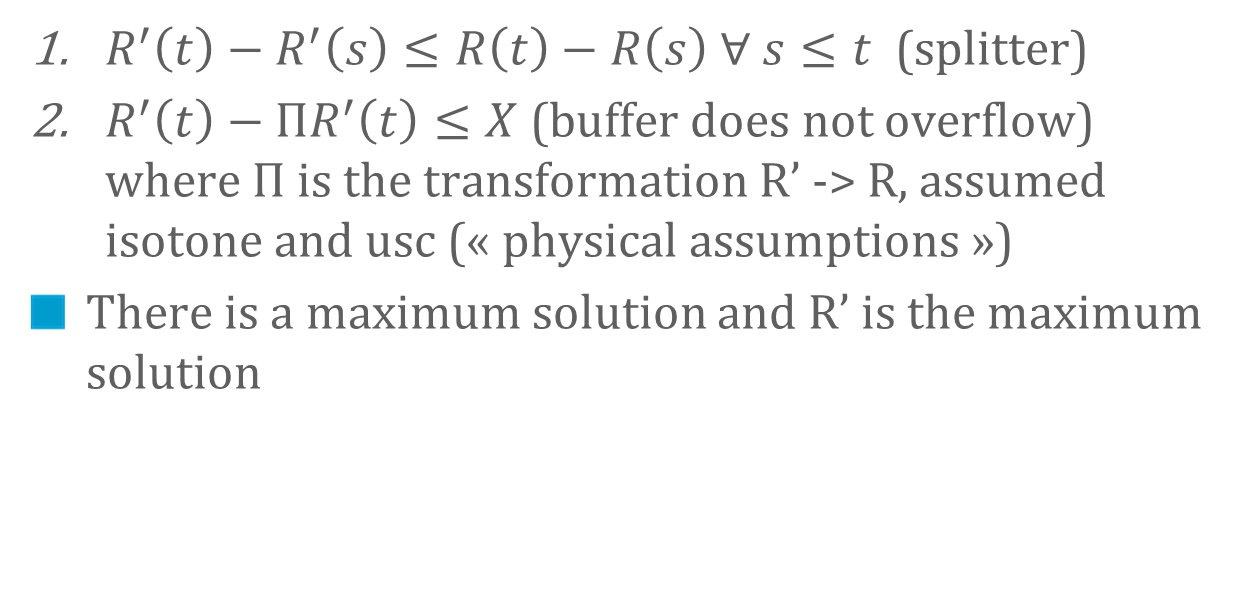 16
Optimal Smoothing [L.,Verscheure 2000]
Video 
server
Video 
display
Network
Smoother
R(t)
R’(t)
R*(t)
R(t-D)

ß(t)
B
s
Network + end-client offer a service curve b to flow R’(t)
Smoother delivers a flow R’(t) conforming to an arrival curve s.
Video stream is stored in the client buffer, read after a playback delay D.
Pb: which smoothing strategy minimizes D?
17
Optimal Smoothing, System Equations
Video 
server
Video 
display
Network
Smoother
R(t)
R’(t)
R*(t)
R(t-D)

ß(t)
B
s
18
Optimal Smoothing, System Equations
Video 
server
Video 
display
Network
Smoother
R(t)
R’(t)
R*(t)
R(t-D)

ß(t)
B
s
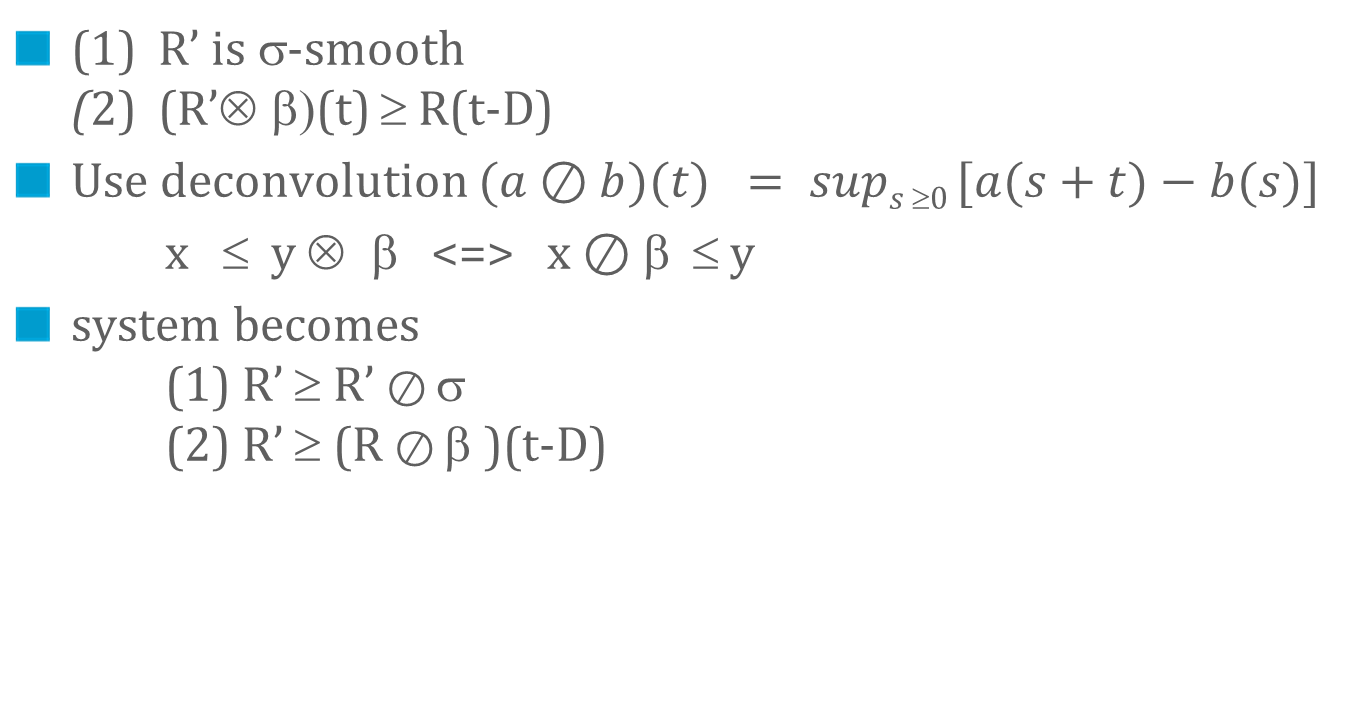 19
Example
s  b(t)
* 106
5





4





3





2





1
a possible R’(t)
R  (s  b)(t-D)
-50               0               50              100            150             200            250            300            350           400           450
Frame #
R(t-D)
20
Minimum Playback Delay
21
R(t)
70
10000
60
50
40
8000
30
D = 435 ms
20
10
6000
100
200
300
400
(s  b)(t)
(s  b)(t)
4000
2000
100
200
300
400
10000
D = 102 ms
70
8000
60
6000
50
40
4000
30
2000
20
10
100
200
300
400
100
200
300
400
22
The Perfect Battery
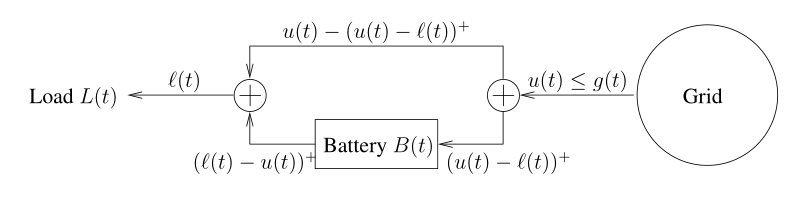 23
System Equations for the Perfect Battery
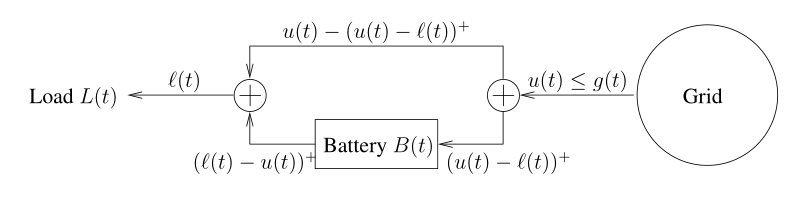 24
System Equations
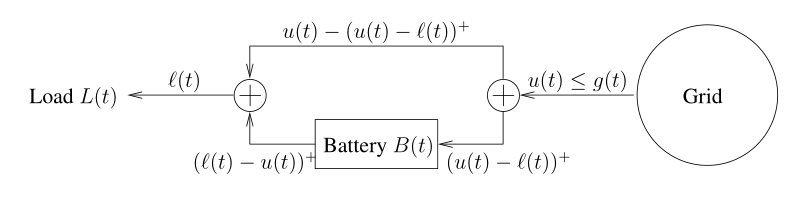 25
System Equations
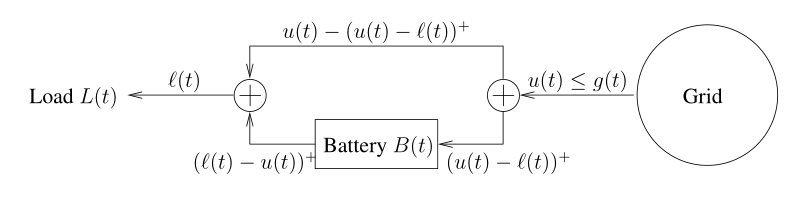 26
3.
TIME versus Space
27
The Residuation Theorem is a Space Method
(1) x  x 
(2) x  R
The Shaper, Time Method
fresh traffic
shaped traffic
s-smooth
s
R
R*
29
The Time Method for Linear Problems
30
Perfect Battery
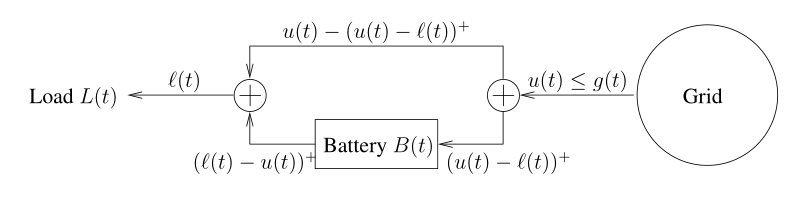 31
Conclusion
Min-plus and max-plus system theory contains a central result : residuation theorem ( = fixed point theorem)Establishes existence of maximum (resp. minimum) solutionsand provides a representation

Space and Time methods give different representations
32
Thank You…
33